Cell Transport Stations
Betsy Sanford
7th Life Science
Lost Mountain Middle School
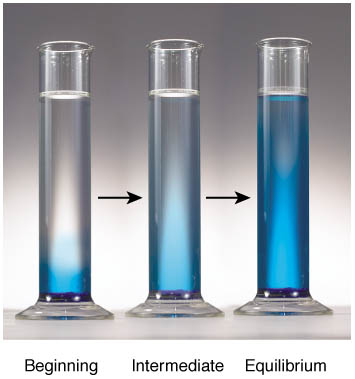 Food Coloring & Water
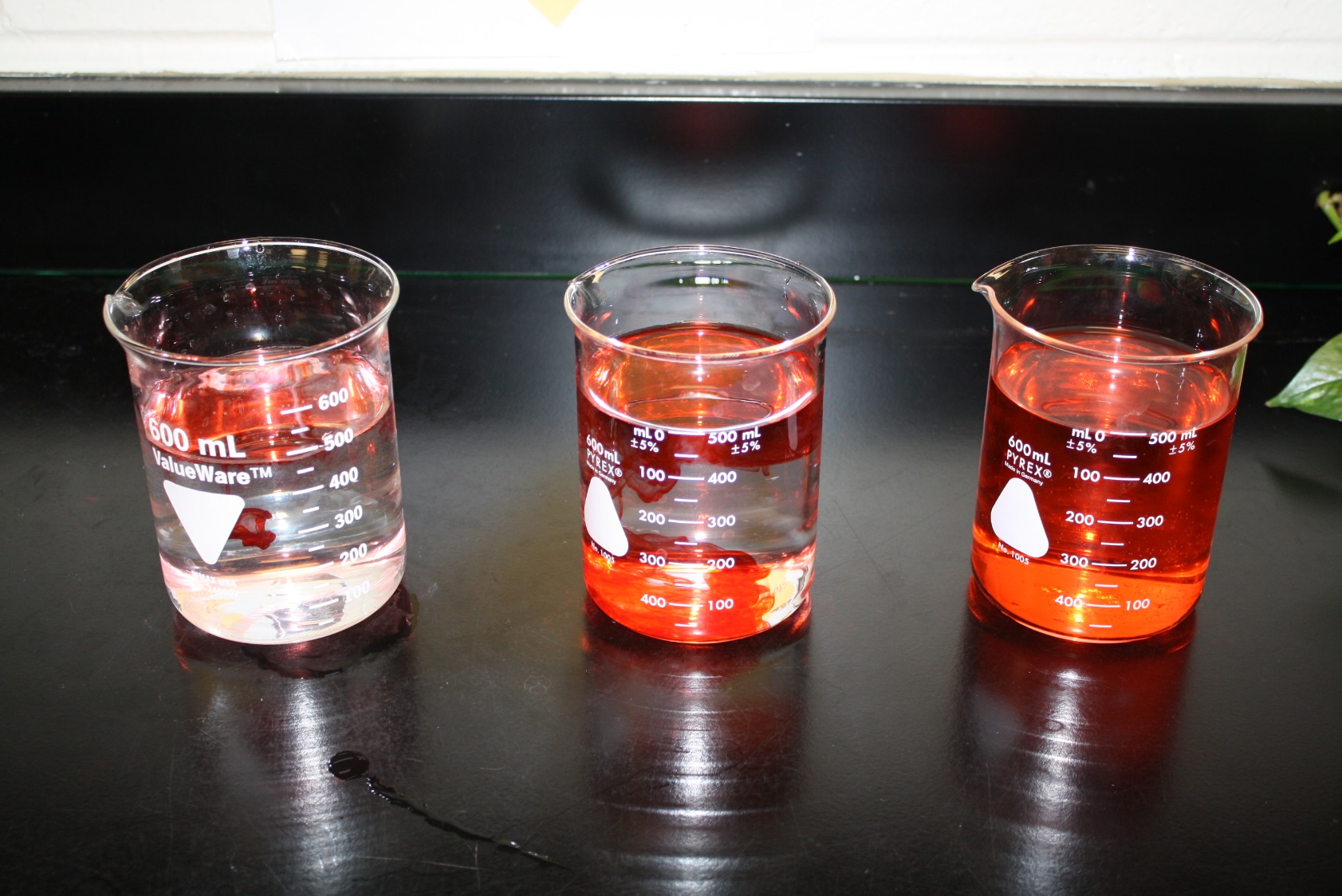 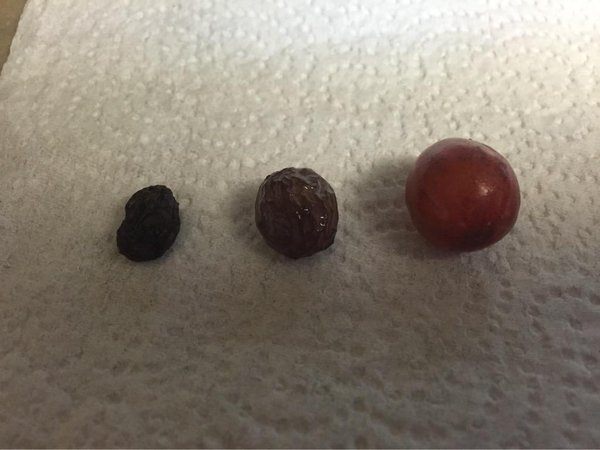 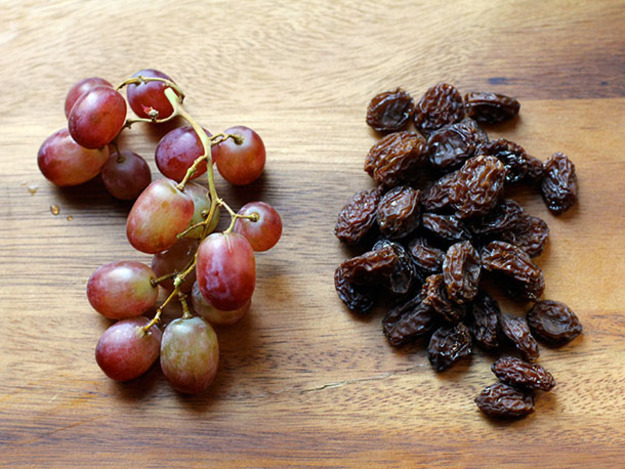 Raisins & Grapes
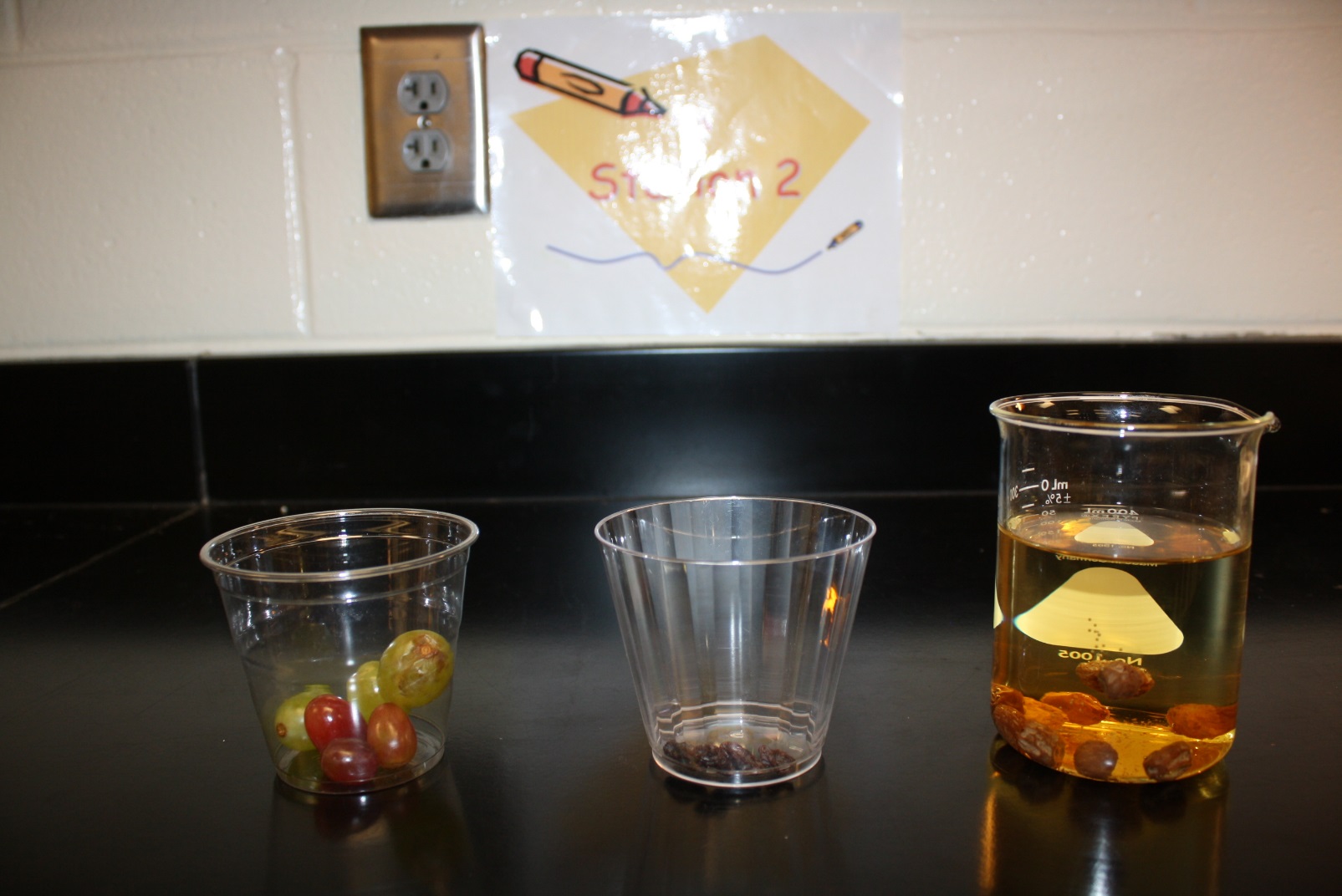 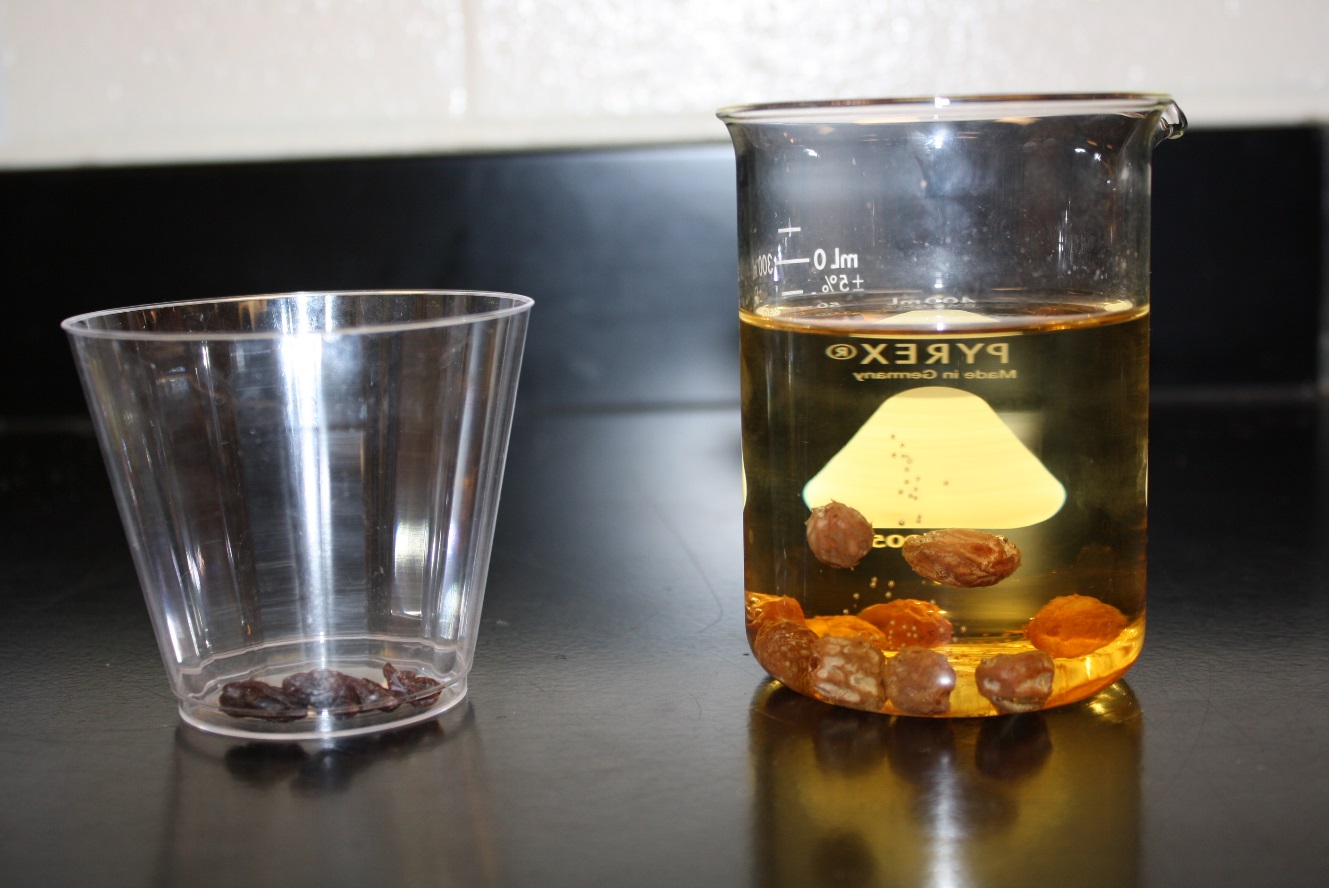 Potatoes, Water & Salt Water
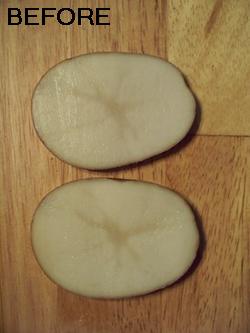 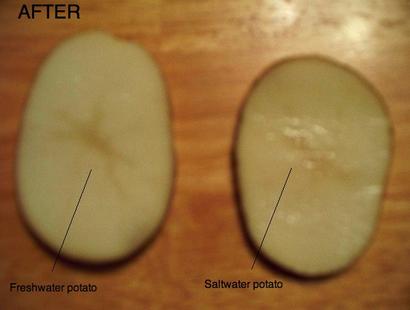 Mesh Bag & Beans
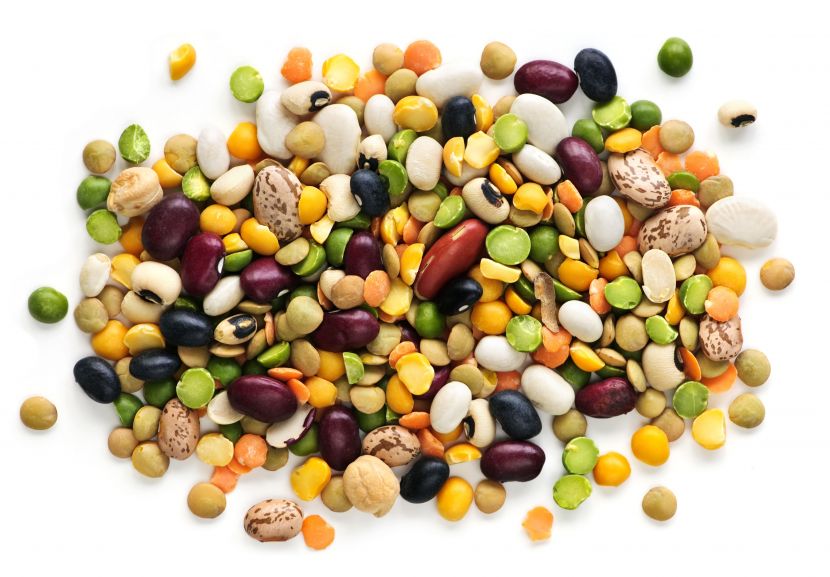 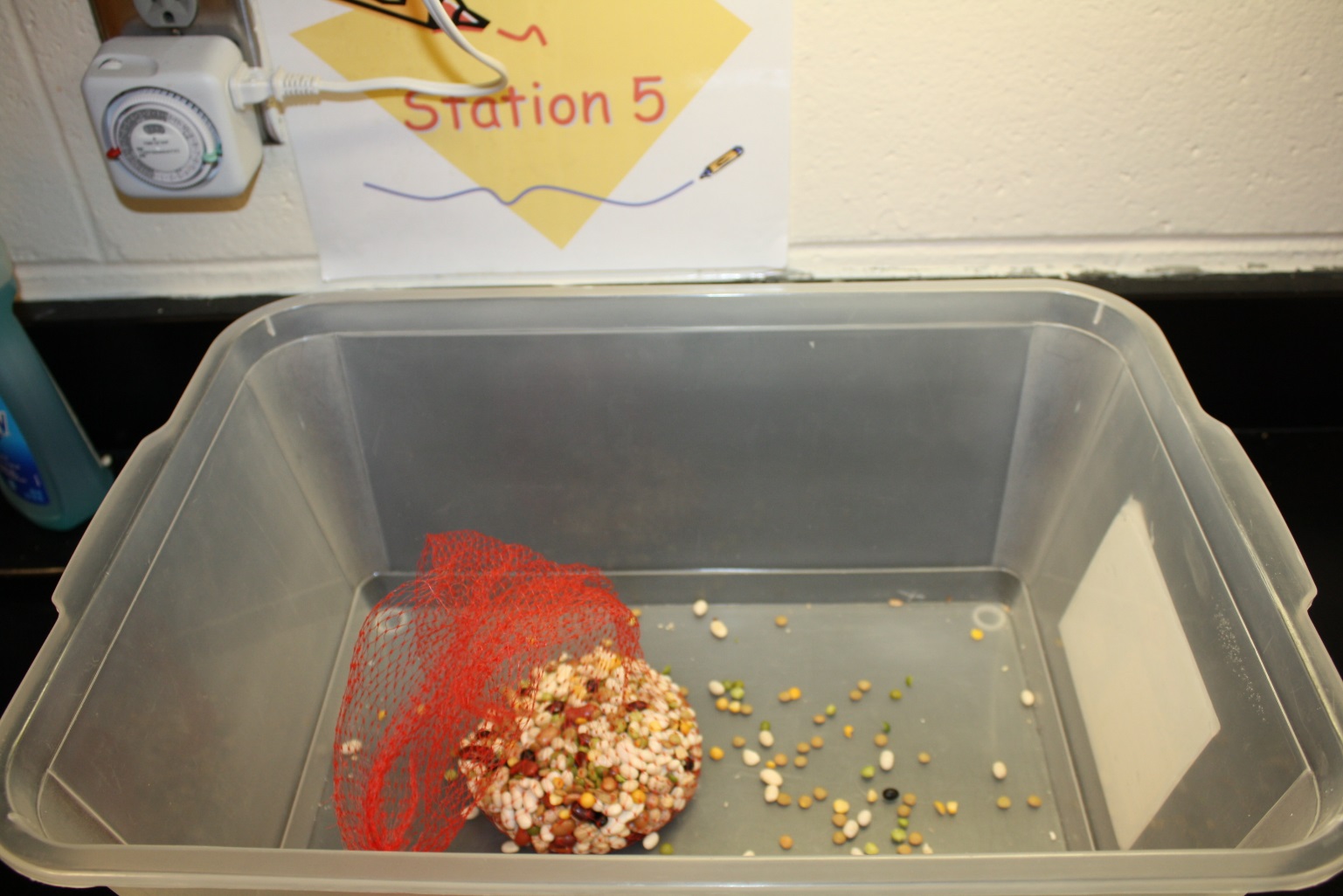 Balloon Diffusion
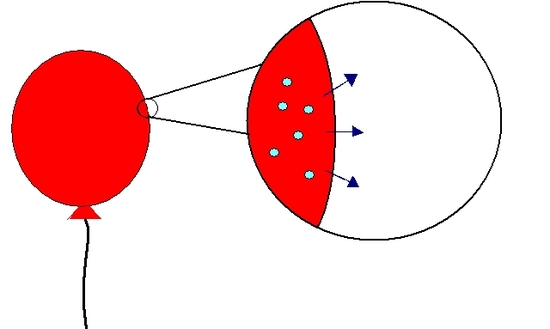 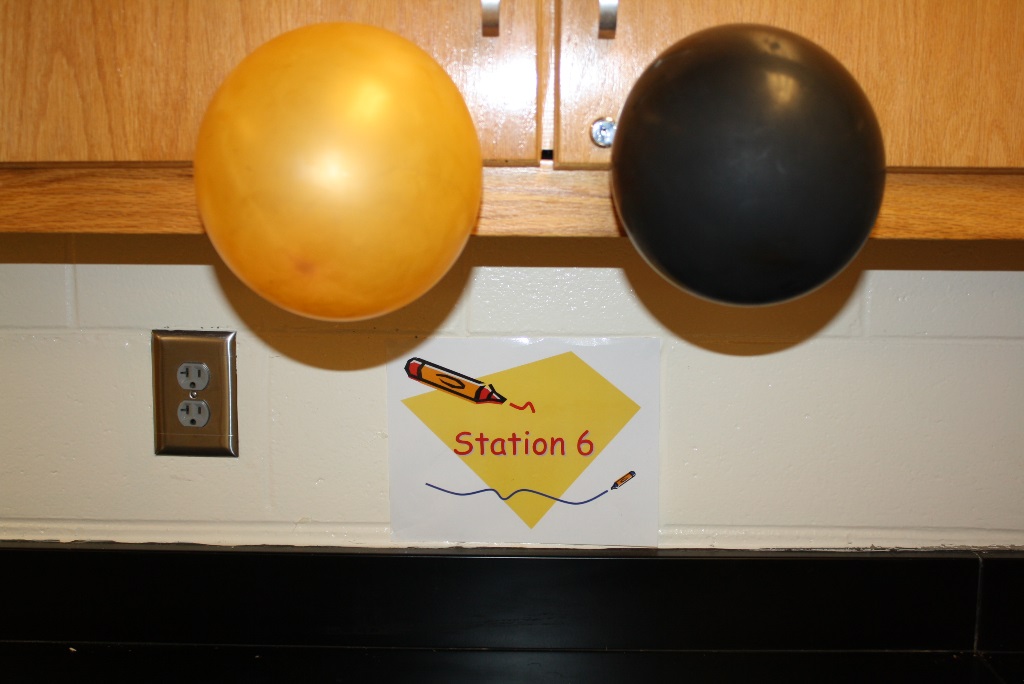 Flowers & Colored Water
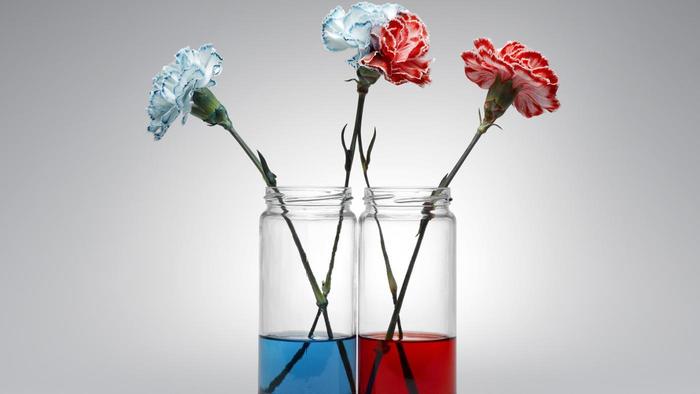 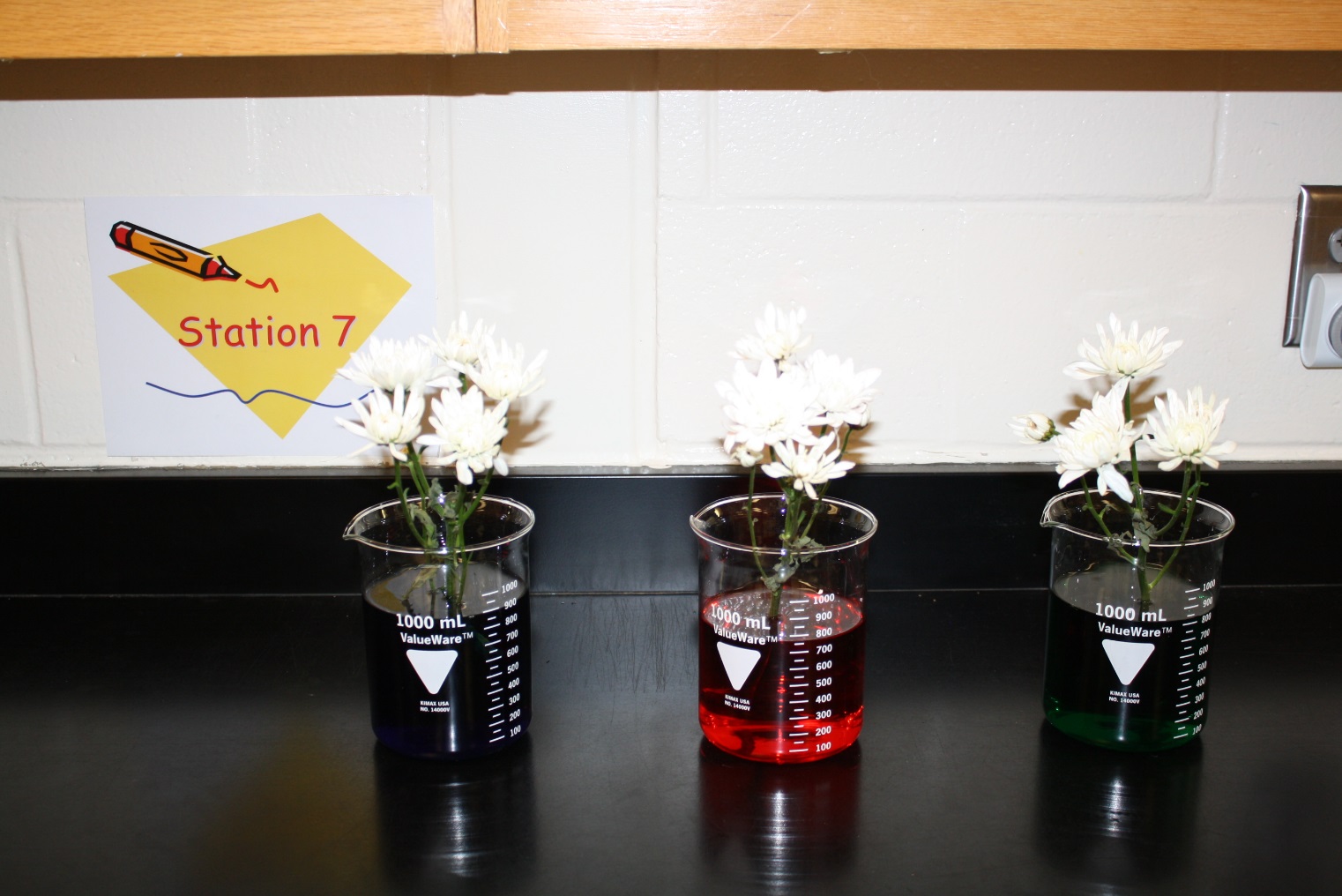 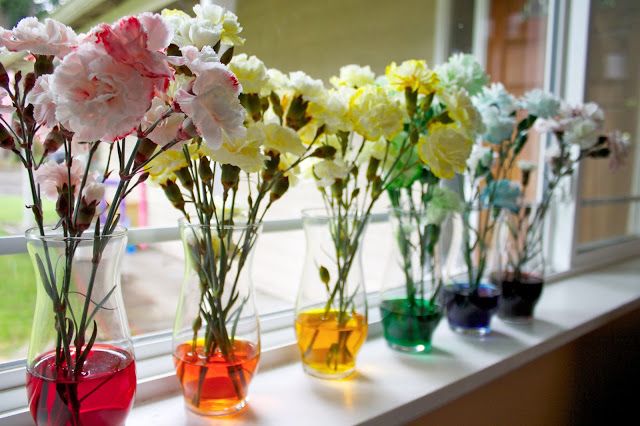